Intake/Interview Sheet, Screening & Interviewing Taxpayer
Form 13614-C Intake/Interview Form
Adapted from NTTC TY2016 – Module 05 Screening and Interviewing
12-09-2017
NJ TAX TY2016 v1.1
1
[Speaker Notes: This is the beginning of the journey to prepare an accurate, in-scope tax return

 A short lesson, but very important to set the stage for probably the most important aspect of being an effective counselor at the tax site]
Objectives
Understanding how Intake/Interview Sheet (Form 13614-C) should be used
 Conducting an effective screening and interview with taxpayer to confirm and correct information on Intake/Interview Sheet
 Using various communication techniques to probe and secure information to prepare a complete and accurate return
12-09-2017
NJ TAX TY2016 v1.1
2
[Speaker Notes: Advise students that what they learn in this module will be applied throughout the course]
Screening and Interviewing
IRS site reviews consistently find that the interview process has been a significant weak area
 Deficiencies include:
 Failure to use the Intake/Interview Sheet
 Failure to update the Intake/Interview Sheet when incomplete or when corrections are noted
 Little or no engagement with the taxpayer
 Failure to inform the taxpayer that the return is their responsibility
12-09-2017
NJ TAX TY2016 v1.1
3
[Speaker Notes: Advise students that what they learn in this module will be applied throughout the course]
Engage the Taxpayer
Put the taxpayer at ease
 Be positive and friendly – build rapport
 Introduce yourself with a smile and a handshake
 Engage in small talk
 Explain process to taxpayer
 Especially important for first-time clients
12-09-2017
NJ TAX TY2016 v1.1
4
[Speaker Notes: Remember – for some clients this will be a difficult, trying experience
 Giving their personal confidential information to a stranger
 Will they owe more than they can afford
 Will they get the refund they hope for
 May have physical limitations]
Overall Process Explain What Taxpayer Should Expect
Client assignment and appointment scheduling processes vary across sites
 Once the client is on site, the process will consist of:
Client completion of the Intake/Interview Sheet
Note:  Counselor identifies Out of Scope and “For Experienced Counselor” items
Review of taxpayer’s situation-- last year’s return, Intake/Interview Sheet, documents, etc.
Electronic preparation of the return
Review by second counselor (Quality Review)
Printing and review of tax return with client
Wrap-up: signatures on Form 8879, papers organized, etc.  
All documents returned to client; we retain nothing
 Return will be e-filed expeditiously
12-09-2017
NJ TAX TY2016 v1.1
5
[Speaker Notes: Make sure taxpayer understands the steps you will follow that lead to his/her return being completed
 Review Intake/Interview sheet and documents and last year’s return to make sure you have everything and return is in scope
 Data entry in TaxSlayer – will likely have questions as you go through this
 Your review of completed return with taxpayer – he/she knows better than anyone if spellings are correct, addresses correct, etc. plus chance to answer any questions
 QR by a second set of eyes to make sure everything is correct
 Will give copies of returns to taxpayer for their records
 Will e-file Federal and state returns (unless there is a tax law related reason not to – we don’t prepare paper returns otherwise)
 Will give them any paper returns to mail if necessary]
IRS Intake/Interview Sheet – Form 13614-C
A completed Form 13614-C is required before starting tax return 
 Contains basic taxpayer information 
 Taxpayer fills out pages 1-3, but counselor may assist  (Taxpayer does not complete gray sections)
 The order of the questions mirrors Federal 1040
 Only volunteers certified as counselors can answer tax law questions
 Client Facilitators can help by ensuring Intake Sheets are complete, but cannot answer tax questions
12-09-2017
NJ TAX TY2016 v1.1
6
[Speaker Notes: This is not an option – REQUIRED for each taxpayer/couple/family

 Some taxpayers may have difficulty answering all the questions
 Client Facilitator (if you have one) can help
 You will help as you review all questions and entries]
IRS Intake/Interview Sheet– Form 13614-C
(cont’d)
A Four-Page Form:
Page 1:  Part I-Personal Info *
	Part II-Marital Status & Household Info *
Page 2:	Part III-Income *
	Part IV-Expenses *
	Part V-Life Events *
Page 3:  Part VI-Health Care Coverage*
	Part VII-Additional Information and Questions Related to 		Preparation of Return*
Page 4:	Part VIII-Quality Reviewer Section
	Name/Initials of Preparer and Quality Reviewer (optional)
	Additional Tax Preparer Notes
* To be completed by taxpayer, except for sections in gray
12-09-2017
NJ TAX TY2016 v1.1
7
Intake/Interview Sheet Page 1 Personal Information Part I
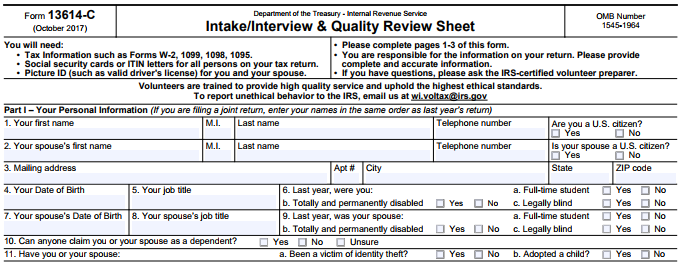 8
12-09-2017
NJ TAX TY2016 v1.1
Intake/Interview Sheet Page 1               Marital & Household Information – Part II
9
12-09-2017
NJ TAX TY2016 v1.1
Intake/Interview Sheet Page 2Income – Part III
10
12-09-2017
NJ TAX TY2016 v1.1
Intake/Interview Sheet Page 2 Expenses – Part IV
11
12-09-2017
NJ TAX TY2016 v1.1
Intake/Interview Sheet Page 2 Life Events – Part V
12
12-09-2017
NJ TAX TY2016 v1.1
Intake/Interview Sheet Page 3 – Health Care Coverage - Part VI
12-09-2017
NJ TAX TY2016 v1.1
13
Intake/Interview Sheet Page 3 – Additional Information & Questions – Part VII
12-09-2017
NJ TAX TY2016 v1.1
14
Intake/Interview Sheet Page 4
12-09-2017
NJ TAX TY2016 v1.1
15
Counselor Confirms Information on Intake/Interview Sheet
Counselor must interview and probe with questions where necessary
 Verify taxpayer identity
 Review all information and checked answers; Answer all “gray” sections of Form; Update answers checked “unsure” with Yes/No 
 Correct Intake/Interview Sheet answers,  if needed
 Cross reference “Yes” checked boxes to tax documents
 Confirm return is in scope based on Intake/Interview Sheet and taxpayer documents
Form 13614-C becomes the basis for the tax return
Continue to reference Form 13614-C while completing the return
12-09-2017
NJ TAX TY2016 v1.1
16
Effective Interviewing
Speak clearly, simply, and loud enough
 Reassure the taxpayer (“I understand”)
 Ask effective questions, i.e. - probing and open-ended
 Use active listening skills
 Allow the taxpayer time to respond
 Let them explain in their own words
 Paraphrase to show understanding
 Don’t be afraid to say, “I don’t know – let me check”
 Involve the taxpayer
12-09-2017
NJ TAX TY2016 v1.1
17
[Speaker Notes: Ask questions such as:
  “Have you had any changes…”
 “Tell me a little more about that”
      Rather than just questions with Yes/No answers

 Ask students how to build rapport. Answer: Reassure, i.e. - “I understand”

 Ask students how to ask effective questions. Answer: Use Form 13614-C, probe, ask open-ended questions
 
 Ask students, What are active listening skills? Answer: Use nonverbal cues, allow time, restate, express empathy

 Ask students how to overcome communication barriers. Answer: Involve taxpayers in the process; explain]
Probing Interview Techniques
Engage taxpayers in a conversation to clarify their answers and identify other tax issues that may affect tax return
 Verify any issue that is not clear; ask more questions until you are satisfied you have all the facts.  Verify and clarify information which appears to have changed from last year’s tax return
 Verify that taxpayer has all needed documents 
 Verify accuracy of documents and receipts with taxpayer
12-09-2017
NJ TAX TY2016 v1.1
18
[Speaker Notes: Sometimes it’s not enough just to ask their filing status; taxpayers must be asked appropriate questions so that you are confident the filing status is correct. It may appear you are prying, but these questions are needed to file an accurate return

 Refer to sample interviews in Pub 4491, Lesson 2]
Verify Taxpayer Identity
Confirm identity of taxpayer and spouse with photo ID
 Site Coordinator approval required for exemptions; should be very rare
 Personal verification of ID by counselor
 Confirm Social Security or other taxpayer identification numbers for all other individuals on tax return
12-09-2017
NJ TAX TY2016 v1.1
19
[Speaker Notes: Be cognizant of IDENTITY THEFT!

 Screening may be done initially by the client facilitator, but the trained counselor must ALSO complete this step 

 If taxpayer and spouse are known by counselor and identity can be verified by counselor, that is acceptable

 Note: Social Security number may be same number on Medicare card followed by a letter.  However it could also be spouse’s SS# if it is followed by a B]
Taxpayer Identification Number
Best – Social Security card or ITIN (Individual Taxpayer Identification Number) letter
 Alternatives 
 Other documents issued by Social Security Administration such as Form SSA-1099, Social Security Administration letter, Medicare card with suffix A   OR
 All documents with matching name and Social Security numbers
12-09-2017
NJ TAX TY2016 v1.1
20
Is This Tax Return In Scope?
Be aware of allowable scope for the tax program:
 AARP TaxAide Scope “What’s In, What’s Out” document  (link on TaxPrep4Free.org Preparer page)
 NJ “Can/Cannot Do” Lists (link on TaxPrep4Free.org Preparer page)
 Review the following for Out-of-Scope items:
 Intake/Interview Sheet 
 Tax documents
 Prior year return
 Interview and probe client for clarification
12-09-2017
NJ TAX TY2016 v1.1
21
[Speaker Notes: The counselor’s job is not just to input the taxpayer’s documents – it is to ensure they are preparing an accurate and complete tax return for the customer]
Organize & Review Taxpayer Documents
Sort taxpayer’s documents for sources of income and expenses
 Verify correct tax year and taxpayer name
 Identify duplicate copies of same document
 Give back non tax-related documents
 Order tax documents in the order that they occur on  Form 1040
 Update Intake/Interview Sheet if applicable
 Interview and probe client for clarification
 Add notes on Intake/Interview Sheet to provide explanation for Quality Reviewer
12-09-2017
NJ TAX TY2016 v1.1
22
[Speaker Notes: Not uncommon for taxpayers to mix multiple years of documents, so be sure you have the current year’s forms

 Sort papers in Form 1040 order and leave in order so that QR person doesn’t have to hunt]
Review Prior Year Tax Returns
Examine prior year return 
 Compare to current year documents and ask about additions / changes / possible missing items
 Look for carryover items (e.g. capital loss, state tax payment)
 Interview and probe client for clarification
 Add notes on Intake/Interview Sheet to provide explanation for Quality Reviewer
12-09-2017
NJ TAX TY2016 v1.1
23
Due Diligence Is…
Counselor must exercise due diligence in preparation of tax return
 Due diligence includes:
 Asking sufficient and thorough questions to ensure accuracy and completeness of tax return    AND
 Verifying accuracy of documents presented OR determining when to rely on, in good faith and without verification of, taxpayer’s oral/ handwritten testimony   AND
 Ensuring a second person quality review
12-09-2017
NJ TAX TY2016 v1.1
24
[Speaker Notes: IRS defines due diligence as the return preparer ensuring the correctness of oral and written representations made by the taxpayer
 The preparer must make reasonable inquiries if the information furnished appears to be incorrect or incomplete]
Due Diligence Is…
(cont’d)
Counselor must ask questions if information furnished appears to be incorrect, inconsistent, or incomplete 
 Counselor may not ignore information furnished to, or actually known, by him/her
 Counselors must not KNOWINGLY prepare false returns!
12-09-2017
NJ TAX TY2016 v1.1
25
[Speaker Notes: The bell cannot be unrung 
 If taxpayer tells counselor about income, it must be reported.  For example:
 Cash for self-employment work
 Interest on checking account not reported on 1099-INT
 If taxpayers tells counselor they’re married (even if spouse long gone), then cannot file single]
Relying on Good Faith
Good Faith is relying on oral/ handwritten testimony from taxpayer that is ordinary, necessary and reasonable
 Taxpayer has established credibility – a returning customer who has forgotten to bring a receipt
 The dollar amount is insignificant
12-09-2017
NJ TAX TY2016 v1.1
26
[Speaker Notes: Remind taxpayer (again) that they must be able to provide records if IRS or state asks for them]
Taxpayer Responsibilities
Stress to taxpayer(s) that
 It’s their return and they are responsible for accuracy of all data provided 
 They must have accurate and complete records if audited by IRS
12-09-2017
NJ TAX TY2016 v1.1
27
[Speaker Notes: Starting point is generally to believe the taxpayer
 But, taxpayers must understand that it is their return and that we are only helping them prepare and file it 
 They need to be told (sometimes more than once) that we will enter the data that they provide to us, but in the event of an audit, they will need to provide records and other information to substantiate their claims on the return]
After the Interview: Four Options
Begin to prepare taxpayer(s) return
 Advise taxpayer(s) to bring missing documents another day; set up another appointment
 Hand off to another counselor if not in your “comfort zone”
 Advise taxpayer that return is out of scope and why
 Discuss situation with Site Coordinator/other counselors first
 Return Intake/Interview form and all other documents to taxpayer
 Do not recommend specific paid preparers
12-09-2017
NJ TAX TY2016 v1.1
28
[Speaker Notes: If not comfortable with some in-scope tax situation, hand taxpayer off to more experienced counselor]
Intake/Interview and Quality Review Test
All counselors must pass test with 80% accuracy
 All client facilitators must pass test also
 Ten questions
 Test questions are in Pub 6744
 Pub 5101 provides training material for self-study
12-09-2017
NJ TAX TY2016 v1.1
29
[Speaker Notes: If not comfortable with some in-scope tax situation, hand taxpayer off to more experienced counselor]